CHEM 304 – 4/16/12
II. Water Chemistry
		• Finish up solubility …
		• Acid/Base Chem and solubility:
			“Inorganic Carbon”
			- CO3-2
			- CO2 & CO3-2 together …
 READ: Chapter 13
Script Meetings this week …T/Th (?) 
Dr. J (the sequel) on W.
Solubility of solids – Qualitative …
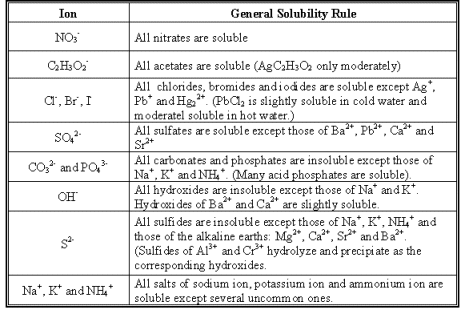 The Ksp’s of a few Lead Salts are:

Pb(CO3):   7.4 x 10-14
Pb(OH)2:   1.2 x 10-15
Pb(SO4):   1.6 x 10-8
Pb(S)*:      3.0 x 10-28

Which of these is most likely to persist, and thus be the comprise a main component of a lead ore?
Ksp’s of Fe(OH)3 is 4.0 x 10-38. what is the concentration of Fe (i.e. [Fe+3]) at saturation? 

Ignore acid base chem.
Noting that [OH-] = 10-6
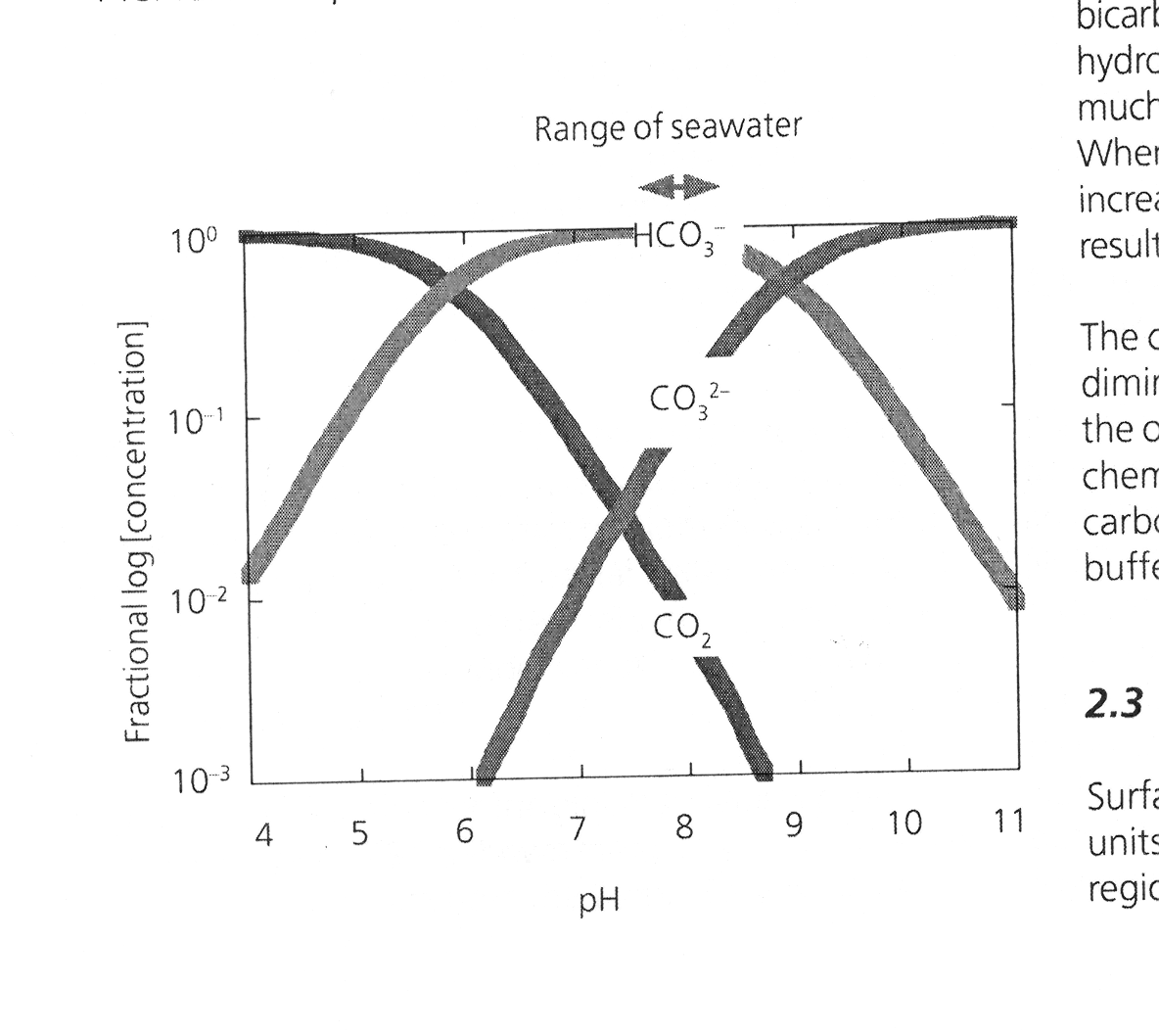 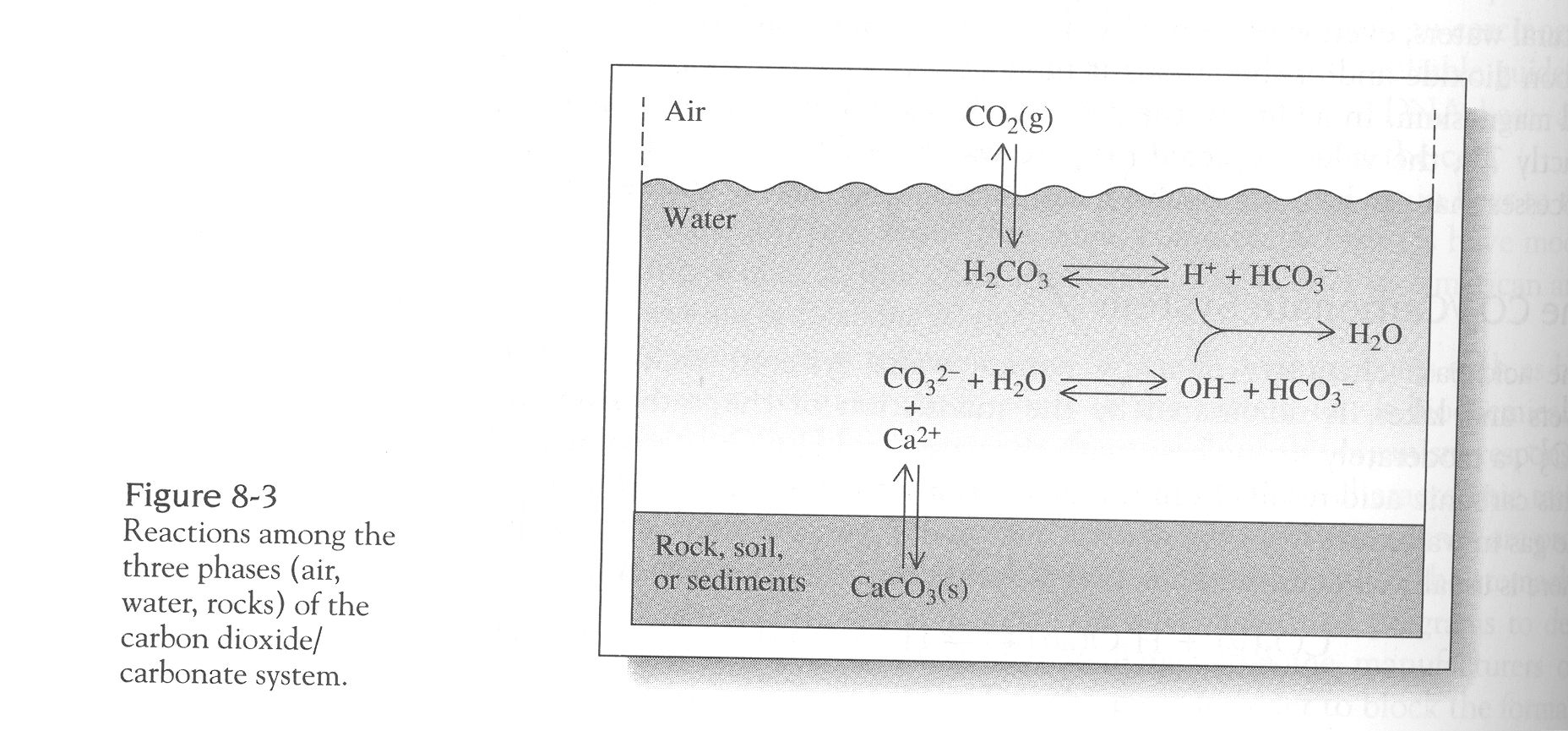